PHÉP CỘNG, PHÉP TRỪ
TRONG PHẠM VI 10
3
Chủ đề
Bài 11
PHÉP  TRỪ TRONG PHẠM VI 10
TIẾT 2
(trang 70 - 71)
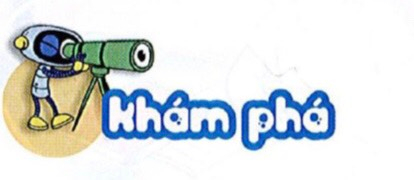 Hoa màu vàng có 3 bông.
a)
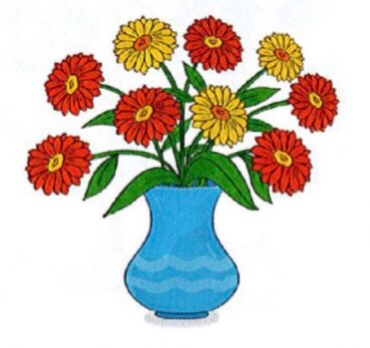 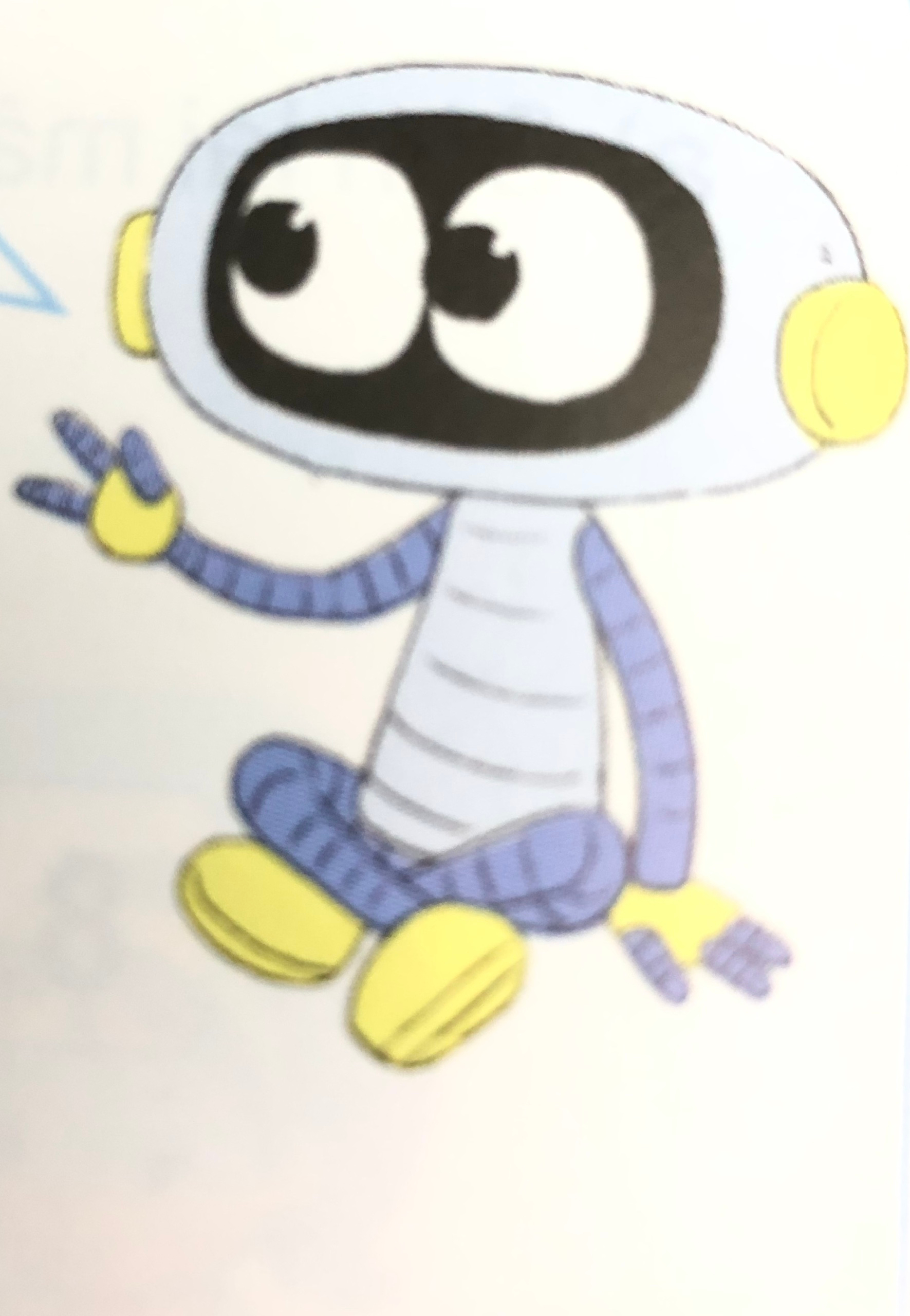 Hoa màu đỏ có mấy bông?
3
?
6
9 – 3 =
9
9
6
?
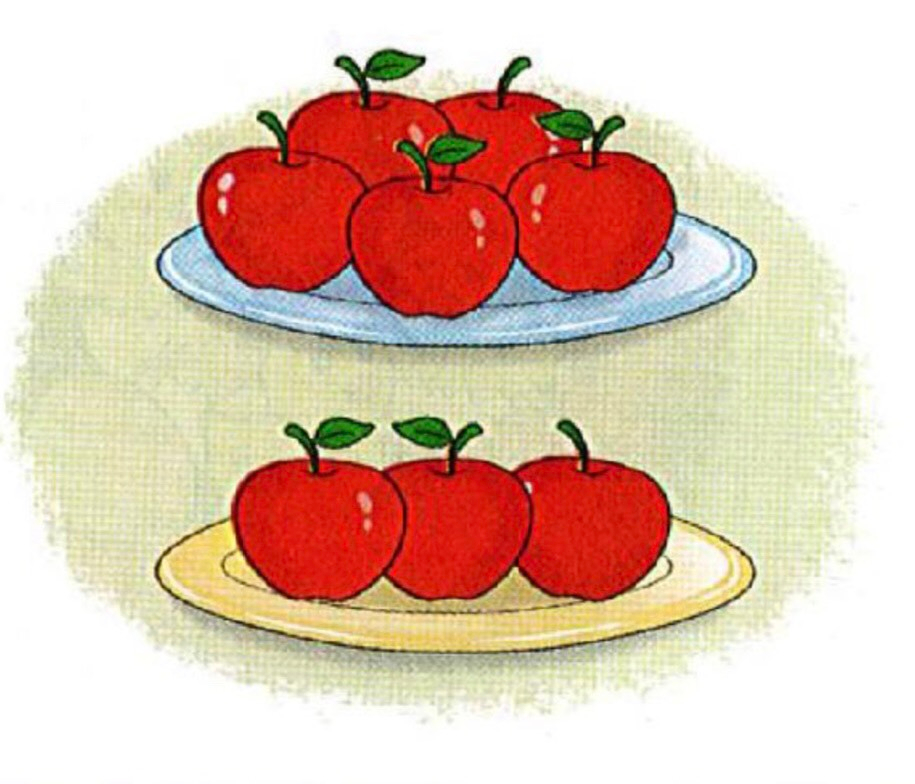 Đĩa màu vàng có 3 quả.
b)
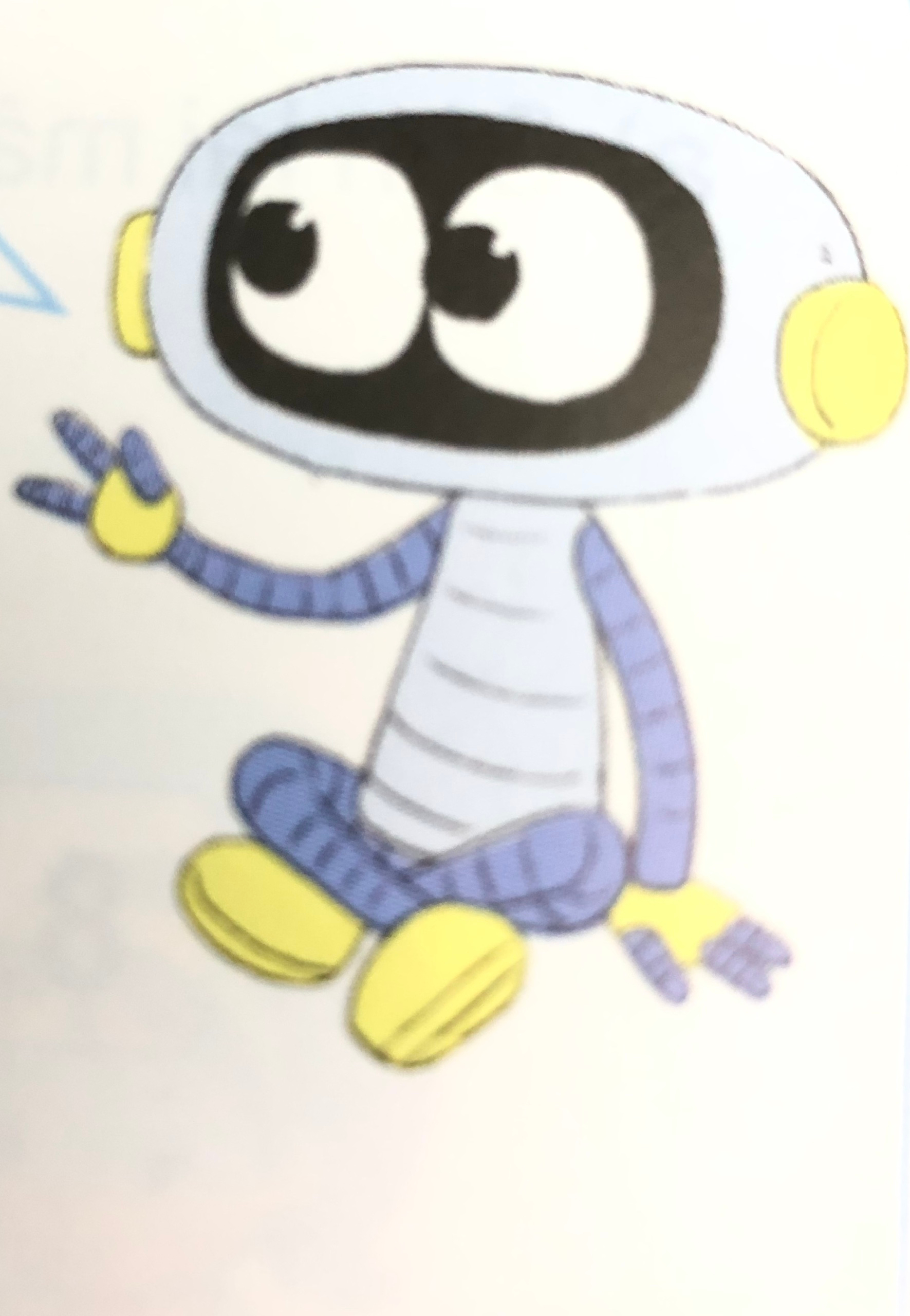 Đĩa màu xanh có mấy quả?
?
5
5
?
8 – 3 =
8
9
3
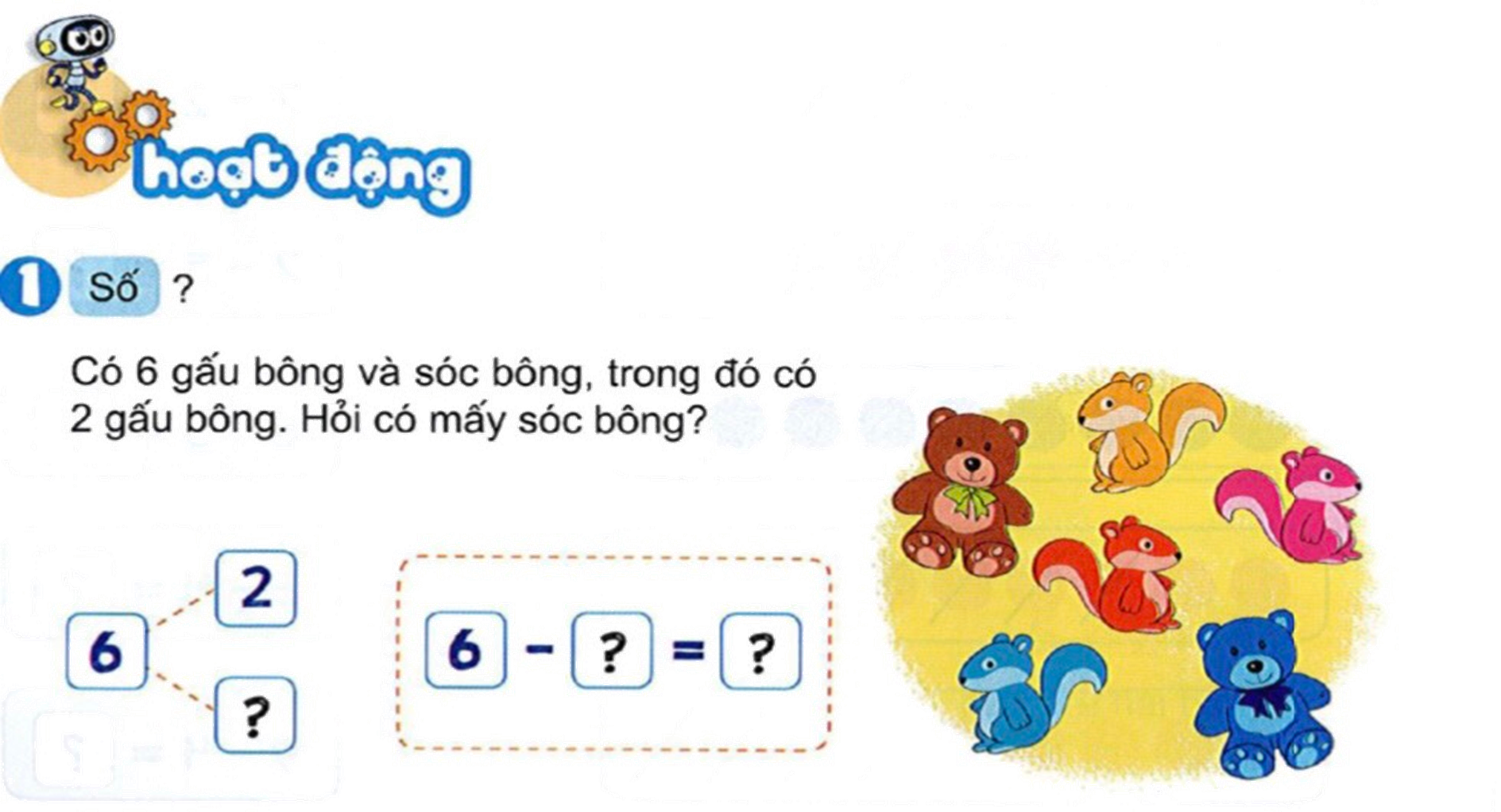 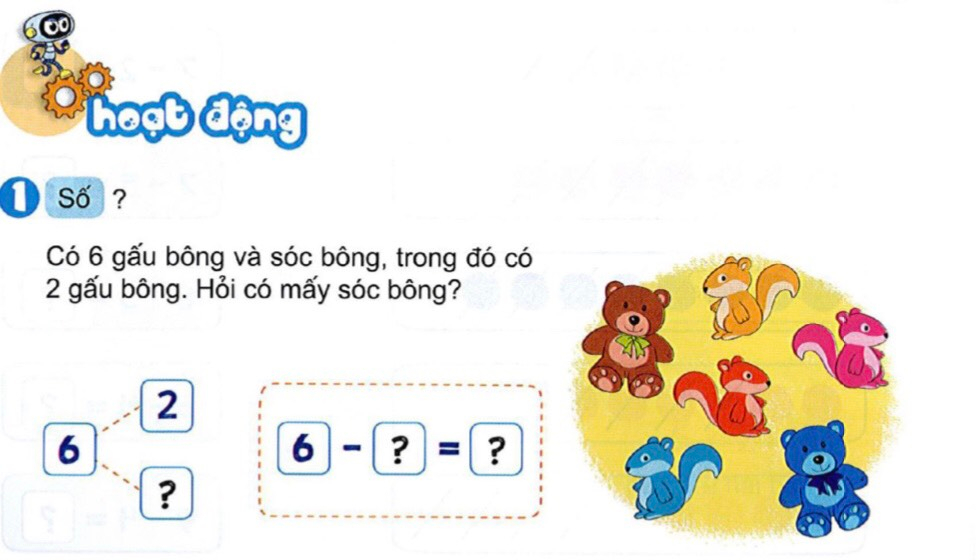 2
4
4
NGHỈ GIỮA GIỜ
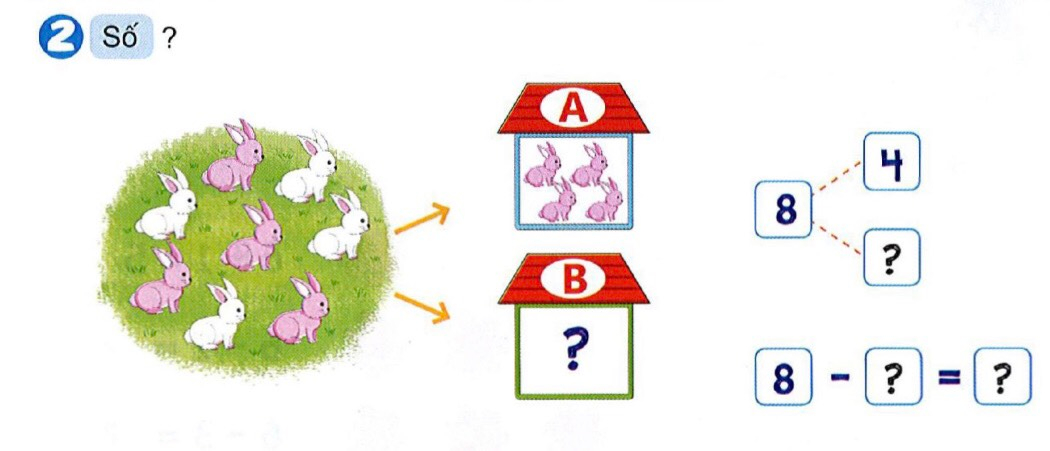 4
4
4
4
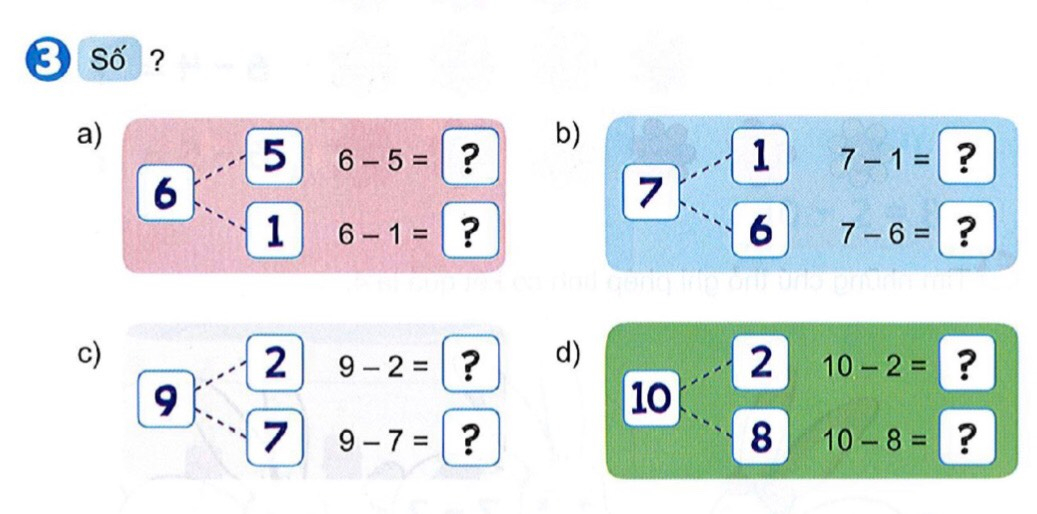 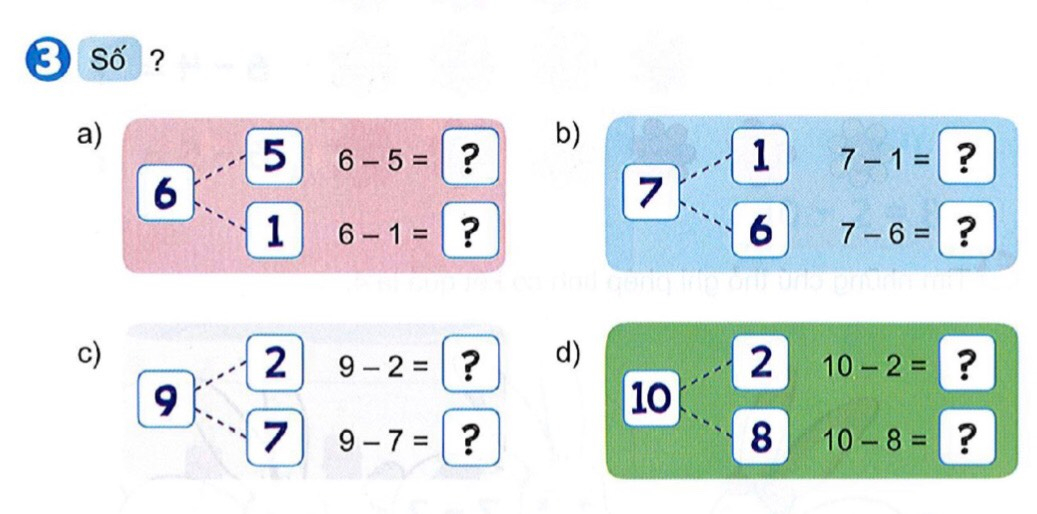 1
1
6
5
5
1
1
7
1
8
5
2
5
2
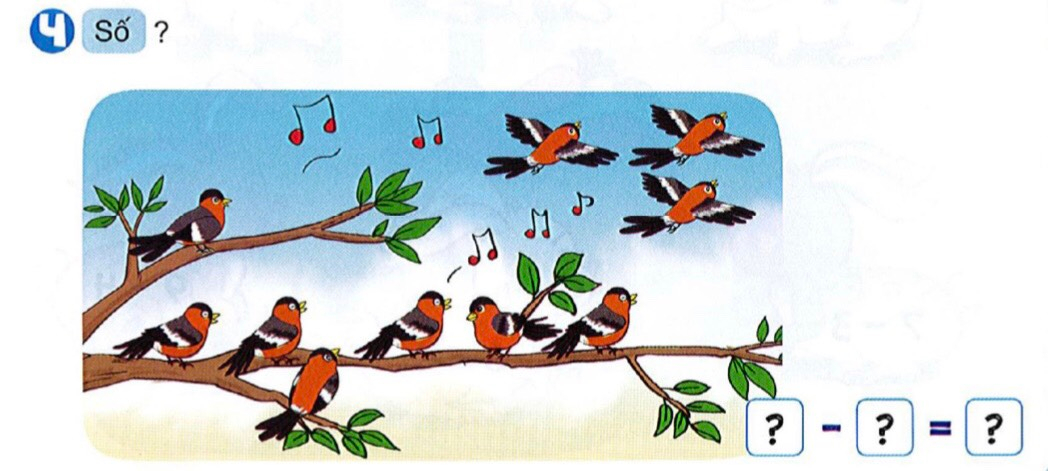 10
7
3
HDHS LÀM VỞ BÀI TẬP TOÁN TRANG (62-63)
4
4
4
3
2
3
8
8
3
2
2
5
8
4
3
2
1
4
3
7
4
3
3
5
8